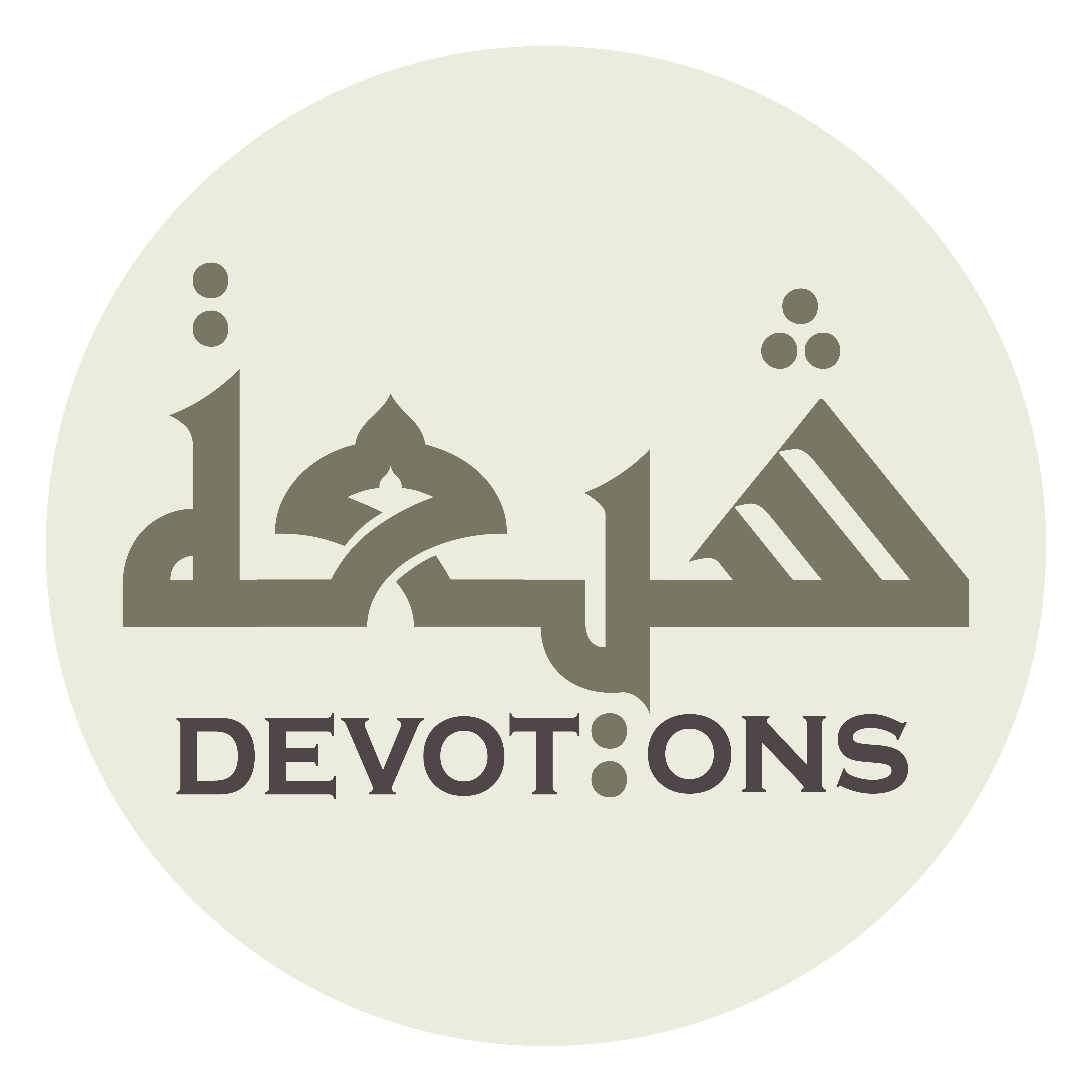 Ayat ul-Mulk [3:26-27]
قُلِ اللَّهُمَّ مَـٰلِكَ الْمُلْكِ تُؤْتِيْ الْمُلْكَ مَن تَشَآءُ وَتَنزِعُ الْمُلْكَ مِمَّن تَشَآءُ وَتُعِزُّ مَن تَشَآءُ وَتُذِلُّ مَن تَشَآءُ ۖ بِيَدِكَ الْخَيْرُ ۖ إِنَّكَ عَلَى كُلِّ شَيْءٍ قَدِيرٌ
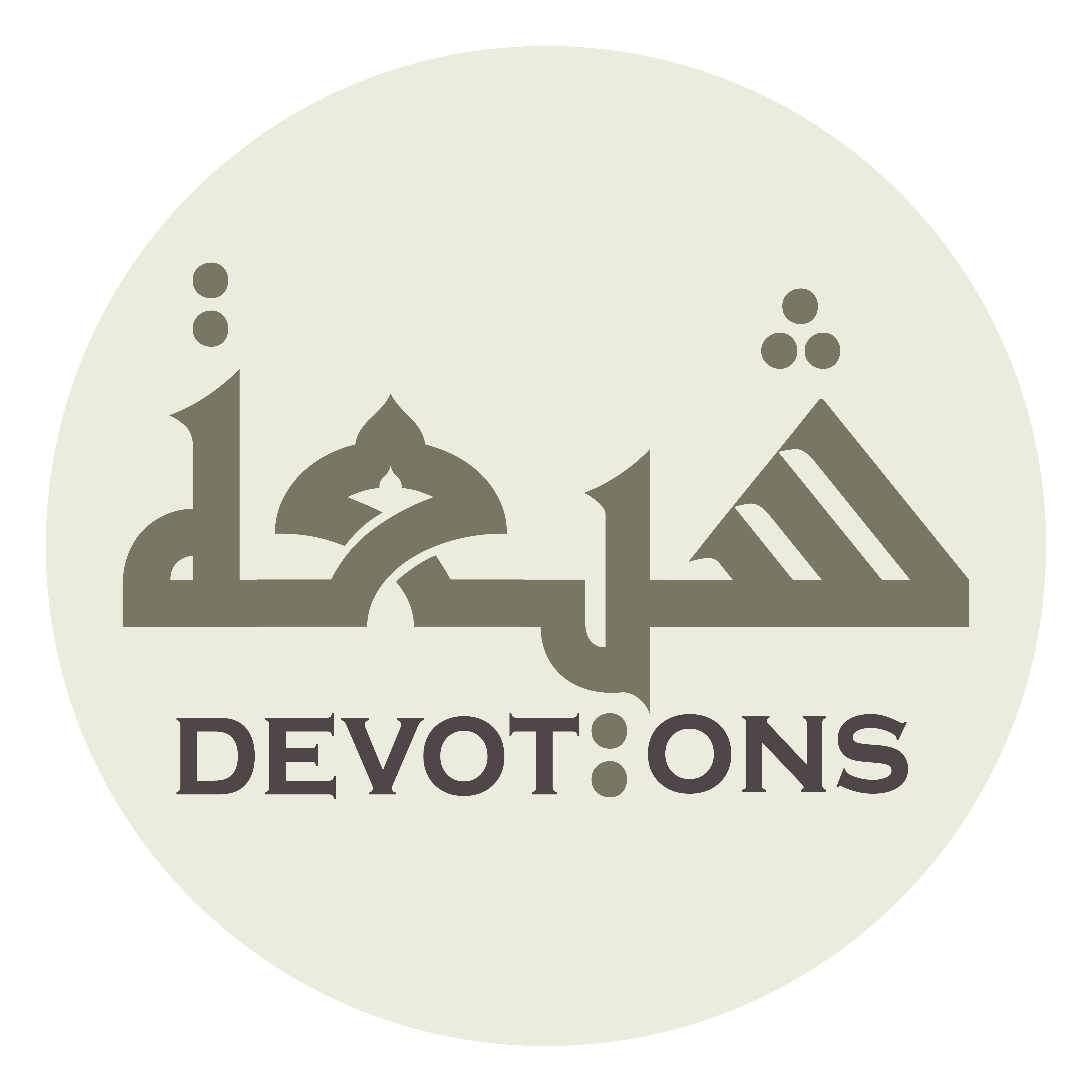 بِسْمِ اللَّـهِ الرَّحْمَـٰنِ الرَّحِيمِ

bismillāhir raḥmānir raḥīm

In the name of Allah, the Beneficent, the Merciful.
Ayat ul-Mulk [3:26-27]
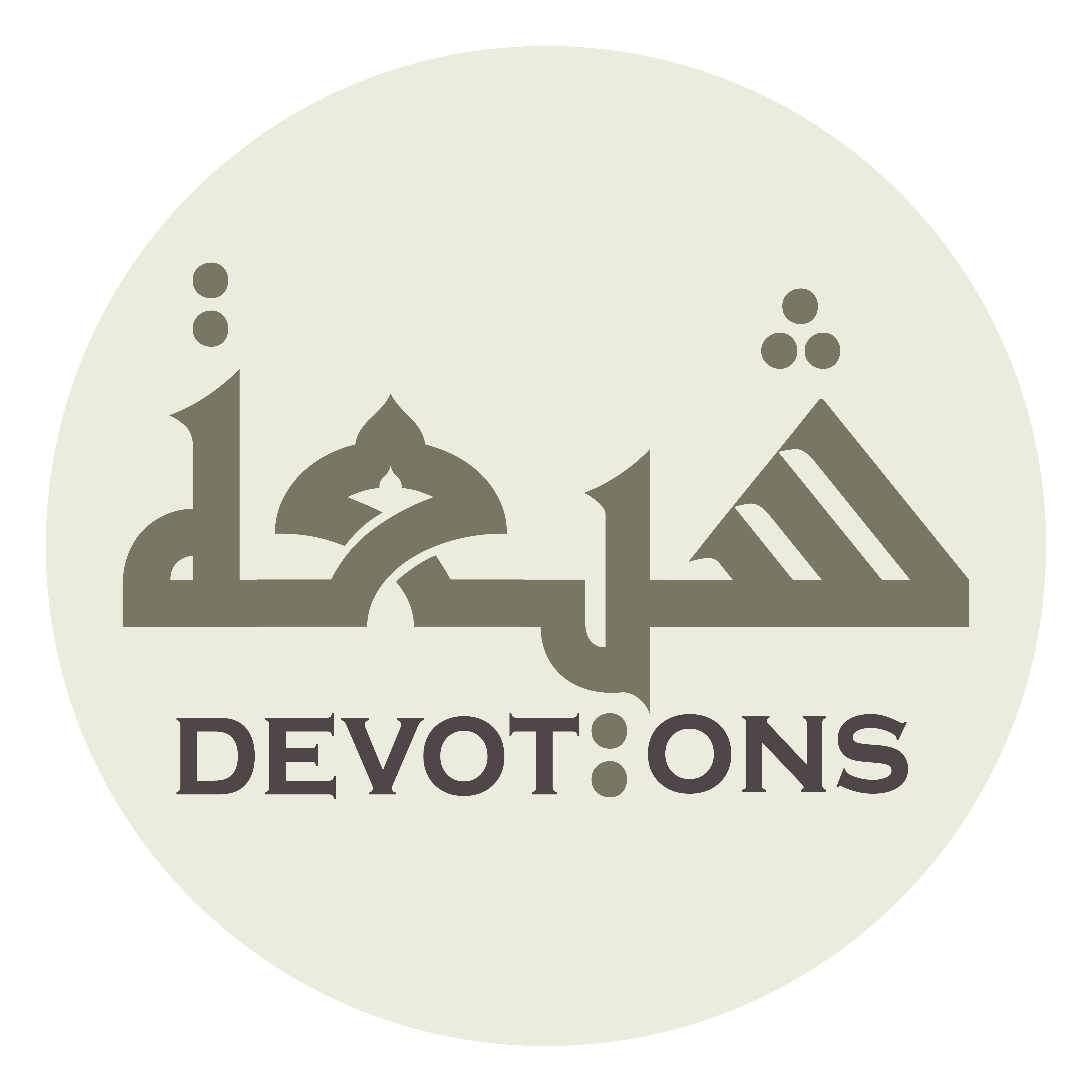 قُلِ اللَّهُمَّ مَـٰلِكَ الْمُلْكِ تُؤْتِيْ الْمُلْكَ مَن تَشَآءُ وَتَنزِعُ الْمُلْكَ مِمَّن تَشَآءُ وَتُعِزُّ مَن تَشَآءُ وَتُذِلُّ مَن تَشَآءُ ۖ بِيَدِكَ الْخَيْرُ ۖ إِنَّكَ عَلَى كُلِّ شَيْءٍ قَدِيرٌ

qulillāhumma mālikal mulki tu-til mulka man tashā-u watanzi`ul mulka mimman tashā-u watu`izzu man tashā-u watudhillu man tashā-u ۖ biyadikal khayr ۖ innaka `alā kulli shay-in qadīr

Say: O Allah, Master of the Kingdom! Thou givest the kingdom to whomsoever Thou pleasest and takest away the kingdom from whomsoever Thou pleasest, and Thou exaltest whom Thou pleasest and abasest whom Thou pleasest in Thine hand is the good; surety, Thou hast power over all things.
Ayat ul-Mulk [3:26-27]
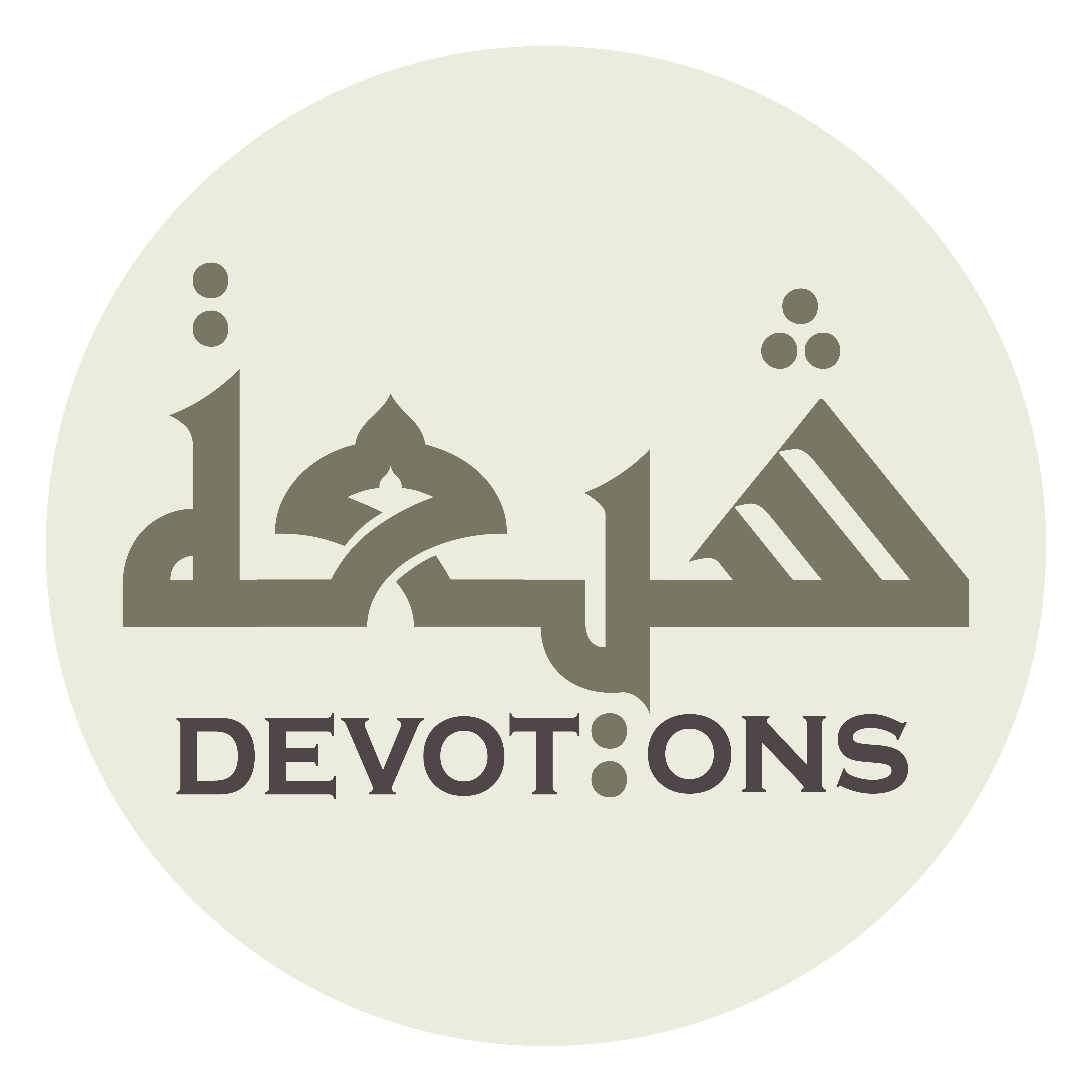 تُولِجُ الَّيْلَ فِيْ النَّهَارِ وَتُولِجُ النَّهَارَ فِيْ الَّيْلِ ۖ وَتُخْرِجُ الْحَيَّ مِنَ الْمَيِّتِ وَتُخْرِجُ الْمَيِّتَ مِنَ الْحَىِّ ۖ وَتَرْزُقُ مَن تَشَآءُ بِغَيْرِ حِسَابٍ

tūlijul layla fin nahāri watūlijun nahāra fil layl ۖ watukhrijul ḥayya minal mayyiti watukhrijul mayyita minal ḥayy ۖ watarzuqu man tashā-u bighayri ḥisāb

Thou makest the night to pass into the day and Thou makest the day to pass into the night, and Thou bringest forth the living from the dead and Thou bringest forth the dead from the living, and Thou givest sustenance to whom Thou pleasest without measure.
Ayat ul-Mulk [3:26-27]